Математическая мозаика «Снежный барс»
М-5-6 кл.  
«Все действия с десятичными дробями»
Автор материала:
 Медведева Татьяна Александровна,
учитель  ВКК
МБОУ Арбатская средняя школа
Таштыпского района
Республики Хакасия


Арбаты – 2019г.
Математическая мозаика
Задание на карточке каждому.
 Задания выдаются в произвольном порядке. (Если в печатном варианте, то, соответственно, на 1 стороне – картинка, на второй – ответы на примеры в зеркальном порядке).
 Выполнив задание, подойти к доске, найти свой ответ, написанный на карточке, и перевернуть его (каждый прямоугольник с ответом – триггер).
Математическая мозаика
Если работа будет выполнена правильно, то в результате решения всех примеров 
появится рисунок тотемного животного, живущего высоко в горах среди снежных вершин. Он занесен в Красную книгу России и Хакасии. Его изображение есть на гербе Хакасии.
При проведении самоконтроля использовать слайды №6 и №8. Остальные можно скрыть  или удалить (по желанию).
Задания математической мозаики
[Speaker Notes: Задания выдаются в произвольном порядке. Если в печатном варианте, то, соответственно, на 1 стороне – картинка, на второй – примеры в зеркальном порядке]
Задания математической мозаики
40,66
0,27
0,68
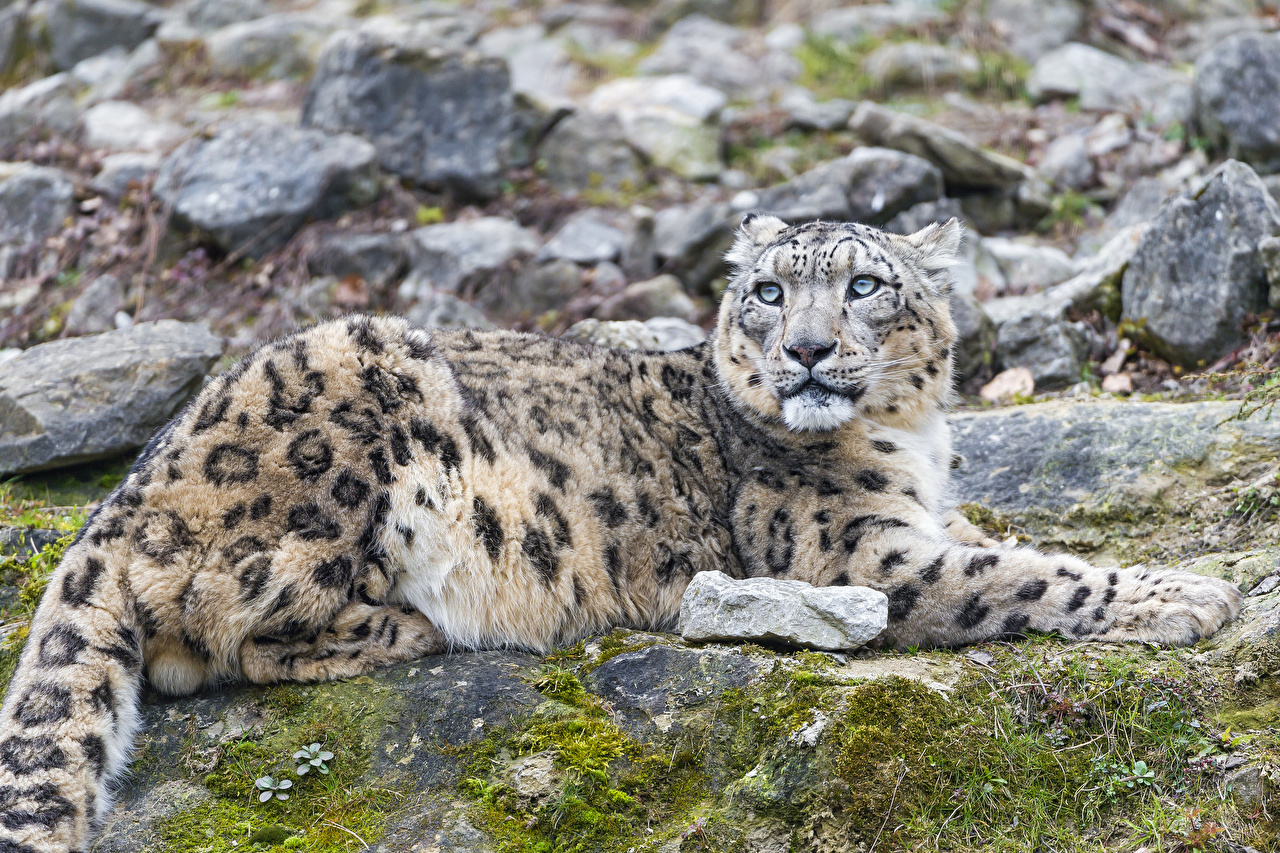 0,35
0,57
1,54
1,02
0,2
8
335,15
3,1
108
[Speaker Notes: Триггеры – прямоугольники с ответами. Могут выбираться в произвольном порядке.]
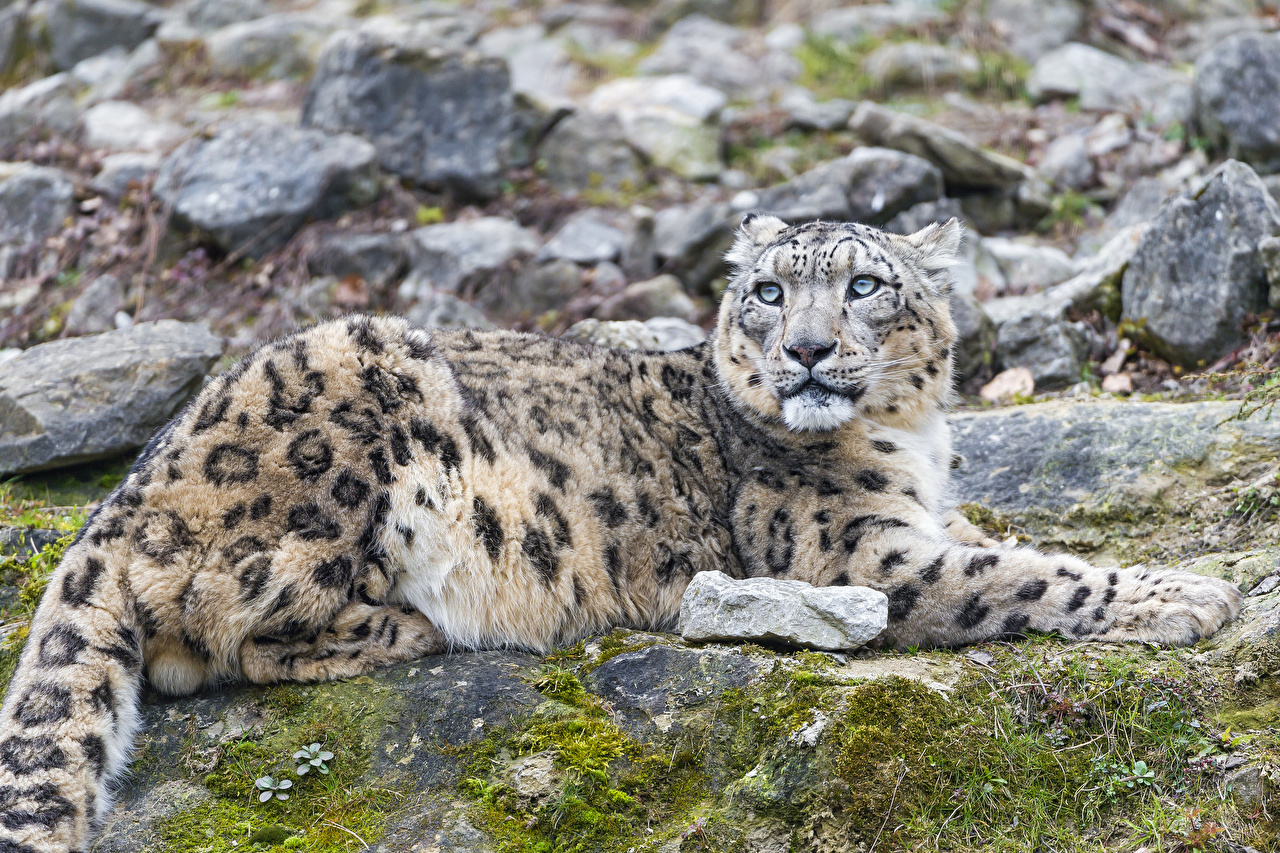 Символика герба Республики Хакасия РФ
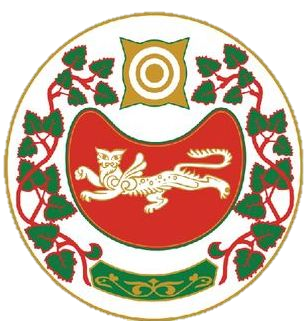 Барс – олицетворение силы, грации, ума.
Солярный знак  -  символ традиций,  культуры хакасов и солнечного света.
Геральдический щит – красный цвет  - символ мужества и готовности защищать родную землю.
Белый цвет – чистота помыслов.
Зелёный цвет – символ плодородия и изобилия.
Жёлтый цвет – достаток, богатство и власть.
[Speaker Notes: Триггер – рисунок]
Используемые ресурсы
https://s1.1zoom.ru/big0/266/Snow_leopards_446977.jpg - фото снежного барса